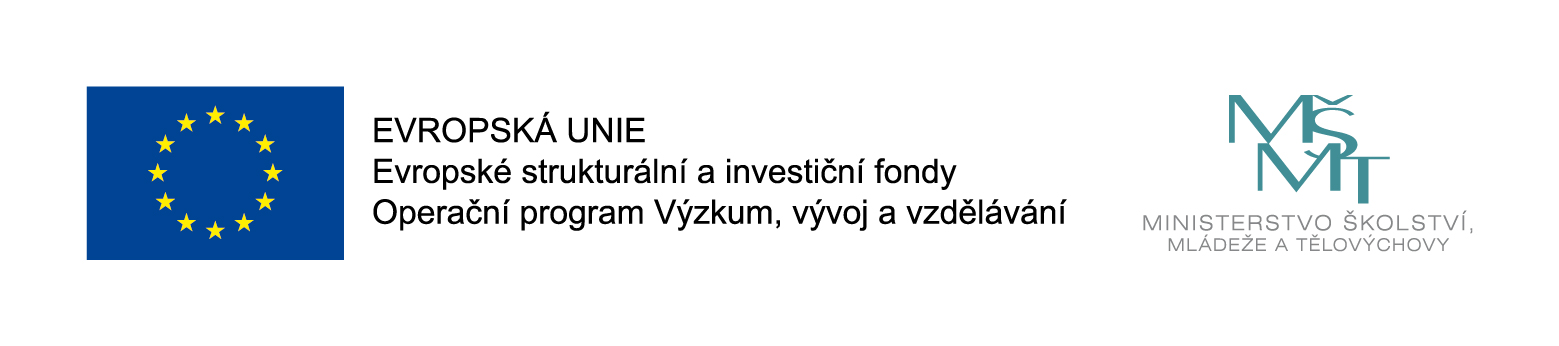 Rozvoj lidských zdrojů TUL pro zvyšování relevance, 
kvality a přístupu ke vzdělání v podmínkách Průmyslu 4.0
CZ.02.2.69/0.0/0.0/16_015/0002329
Automatizace a robotizace ve strojírenství
Strojírenství
Ing. Marie Stará, Ph.D.
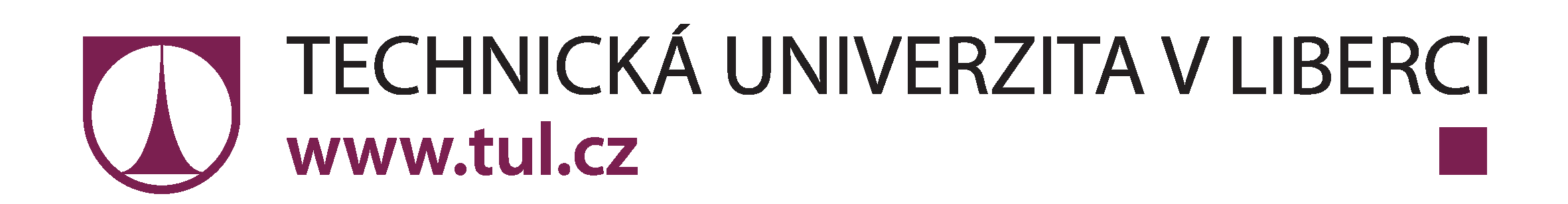 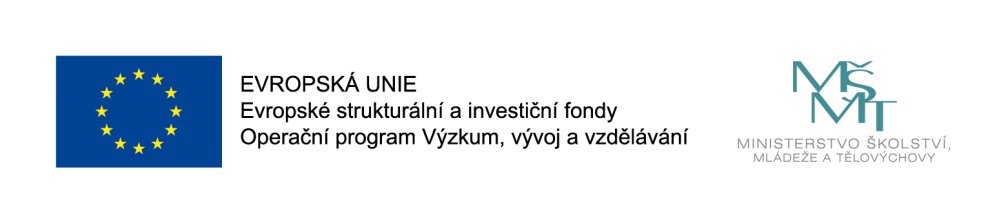 Kinematické struktury - pracovní prostory
Rozvoj lidských zdrojů TUL pro zvyšování relevance, kvality a přístupu ke vzdělání v podmínkách Průmyslu 4.0
CZ.02.2.69/0.0/0.0/16_015/0002329
Příklady nestejnorodých struktur – zakreslete pracovní prostor
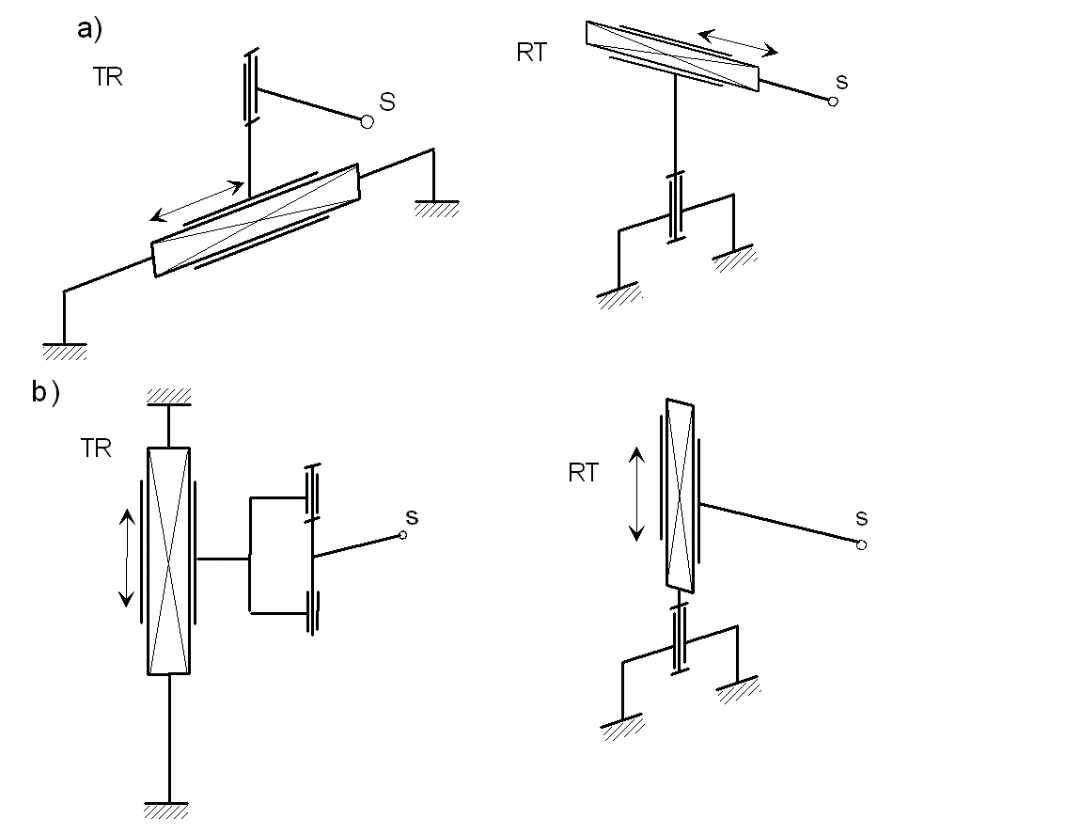 Příklady nestejnorodých struktur – zakreslete pracovní prostor
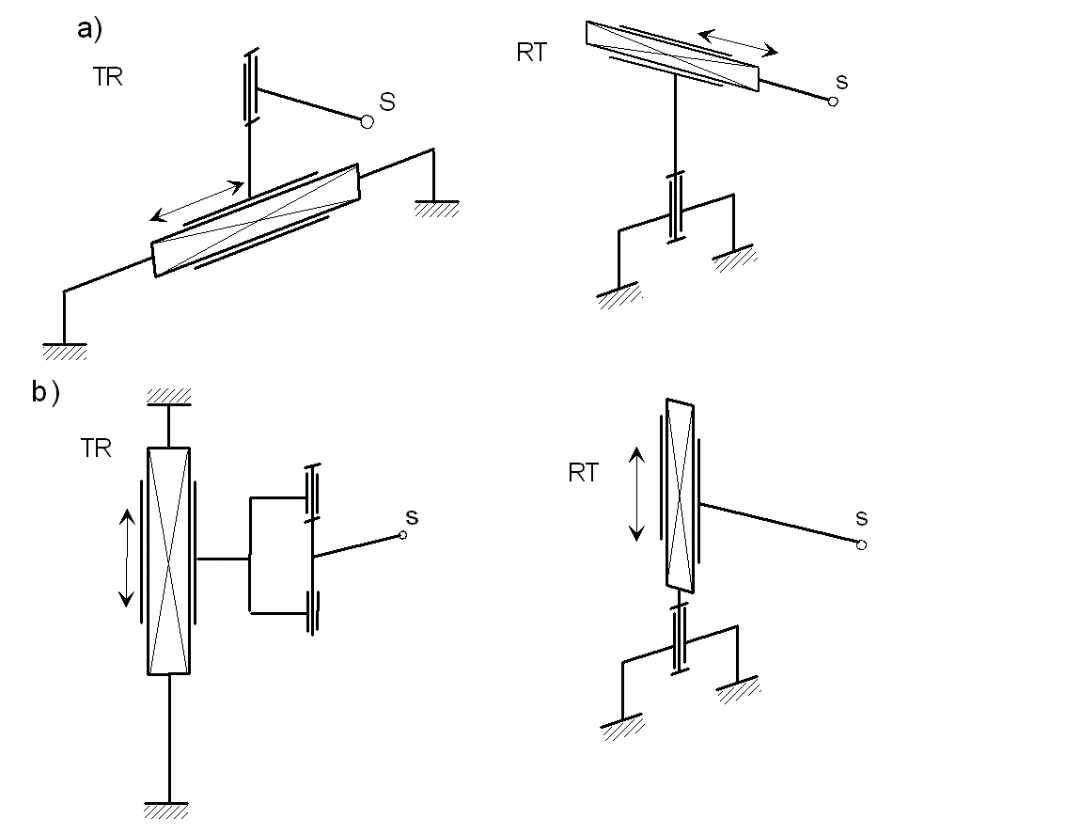 Příklady nestejnorodých struktur – zakreslete pracovní prostor
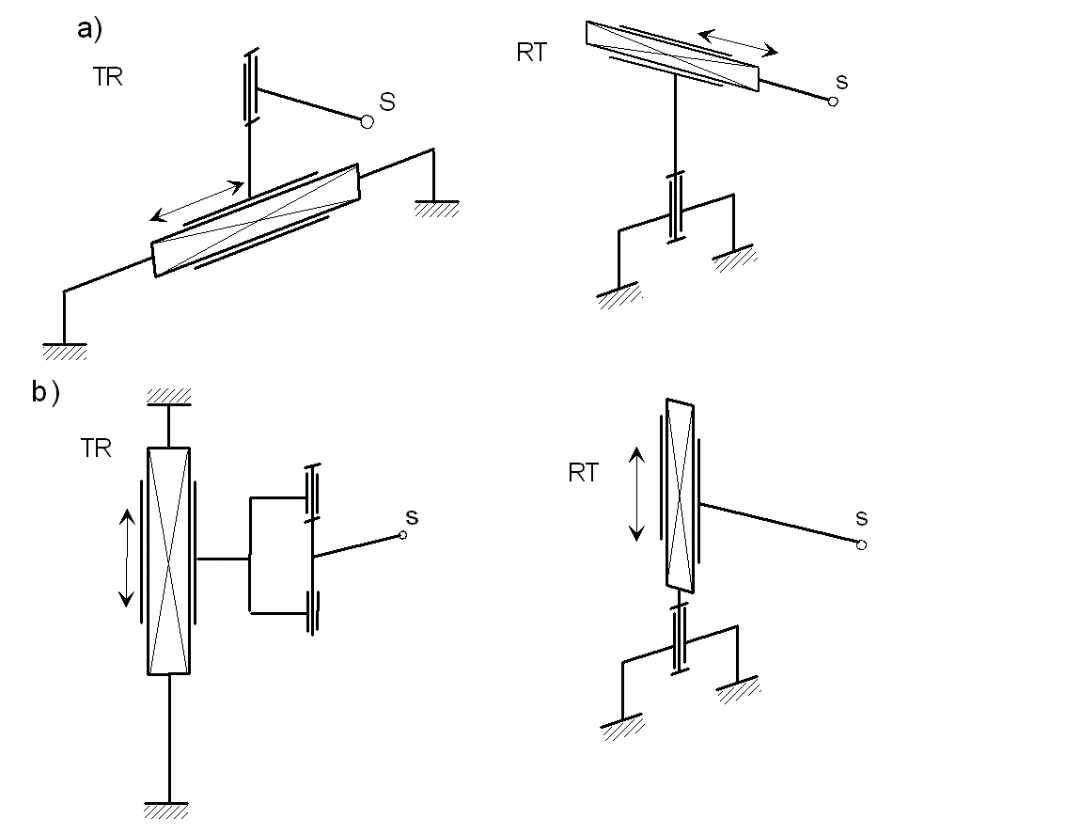 Příklady nestejnorodých struktur – zakreslete pracovní prostor
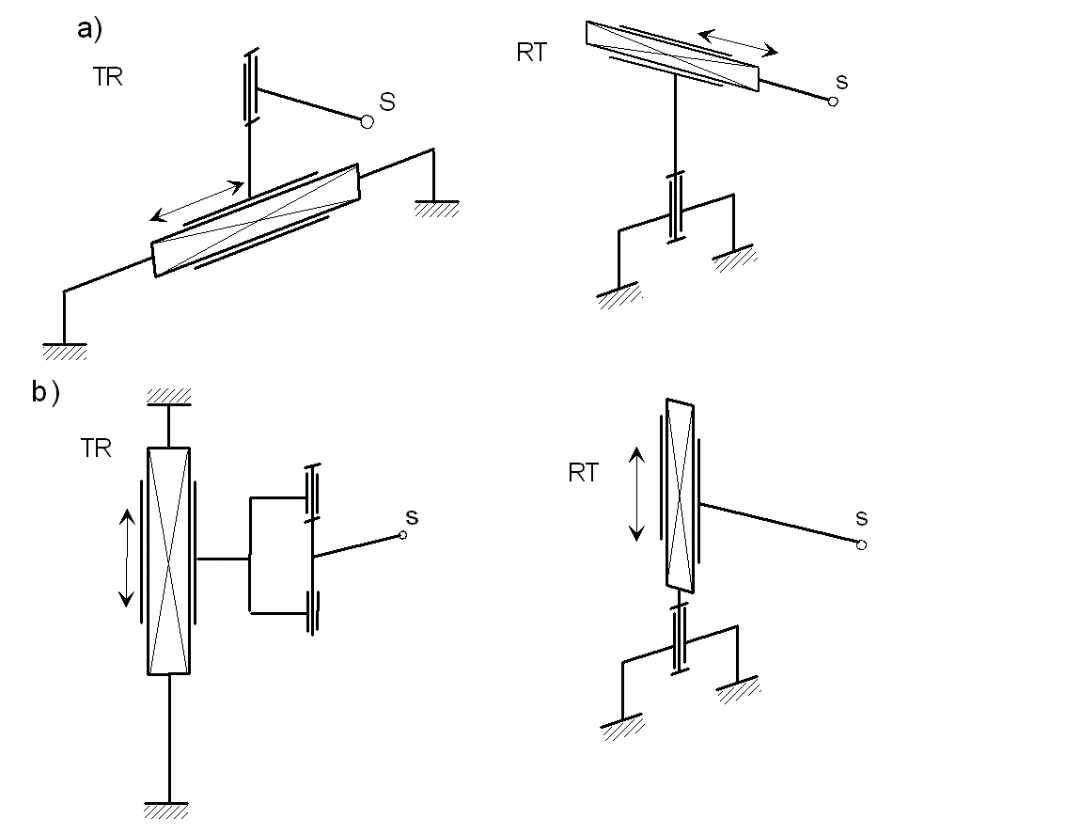 Příklady stejnorodých struktur – zakreslete pracovní prostor
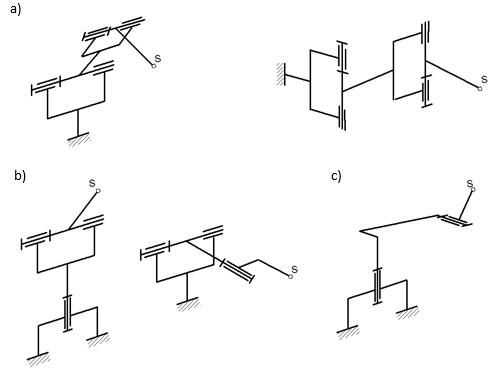 Příklady stejnorodých struktur – zakreslete pracovní prostor
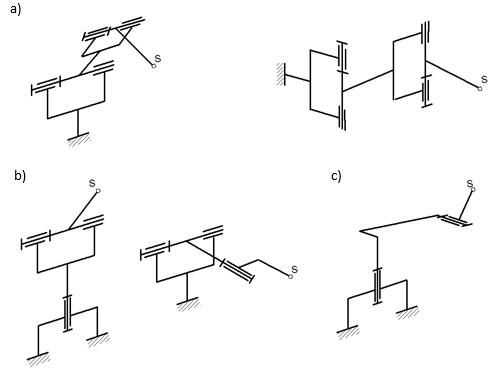 Příklady stejnorodých struktur – zakreslete pracovní prostor
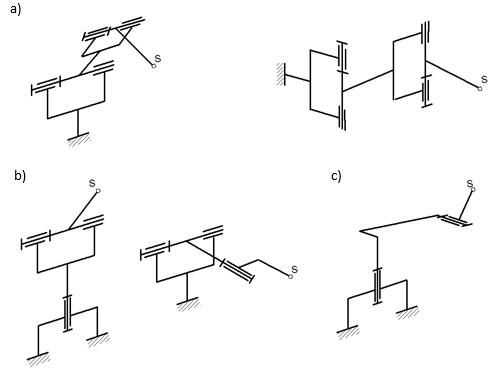 Dle zadané kinematické struktury zakreslete pracovní prostor
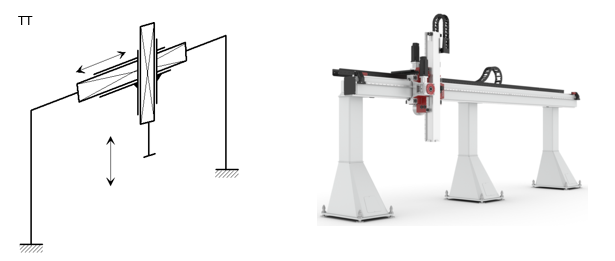 Dle zadané kinematické struktury zakreslete pracovní prostor
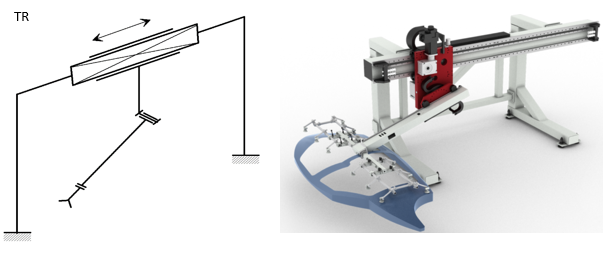 Dle zadaného pracovního prostoru zakreslete kinematické schéma PR
Ovál na stojato
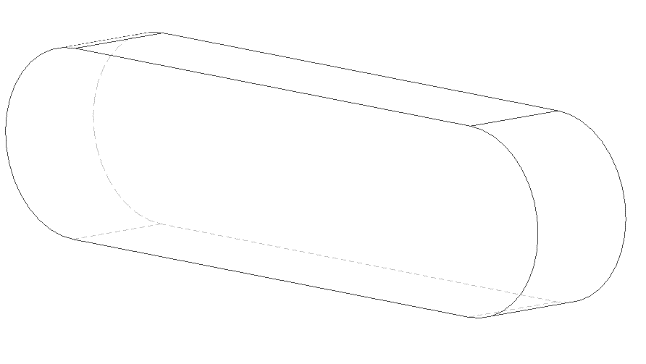 Dle zadaného pracovního prostoru zakreslete kinematické schéma PR
Ovál vykousnutý
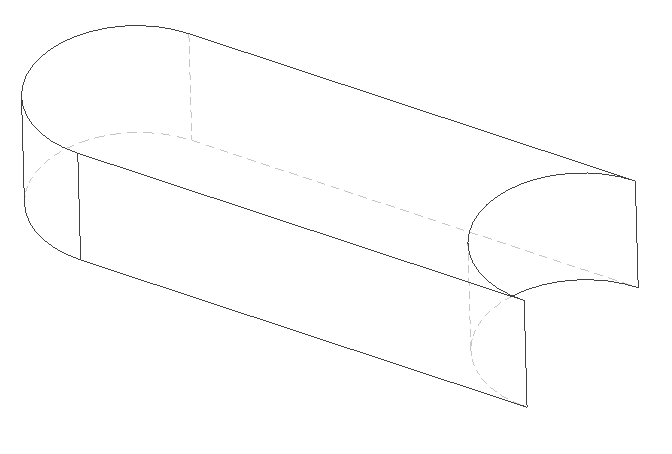 Dle zadaného pracovního prostoru zakreslete kinematické schéma PR
Část válcové plochy
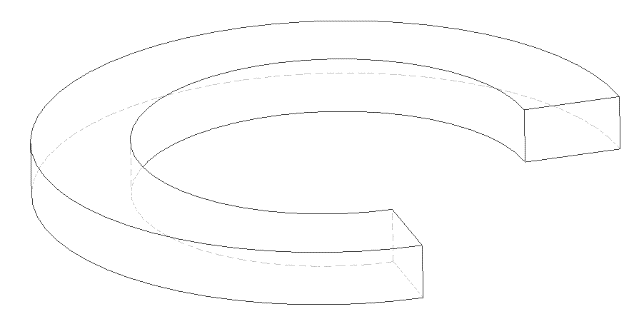 Dle zadaného pracovního prostoru zakreslete kinematické schéma PR
Kvádr
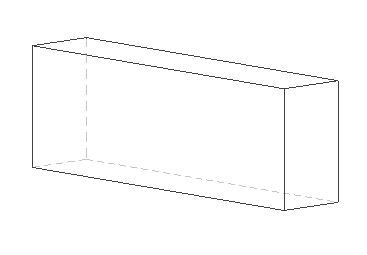 Dle zadaného pracovního prostoru zakreslete kinematické schéma
Anuloid
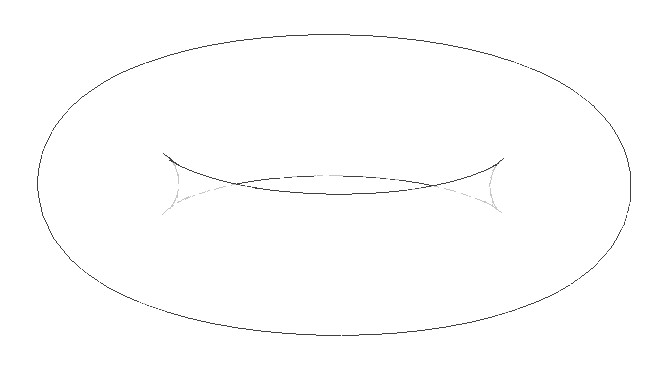 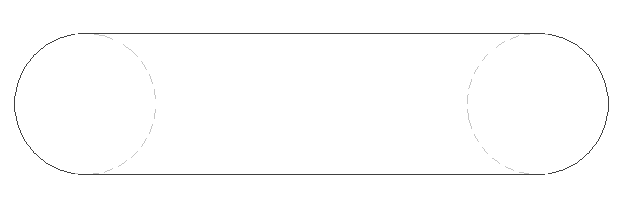 Základní typy polohovacího ústrojí PR - opakování
TTT
TRT
RTT
RRT
RRR
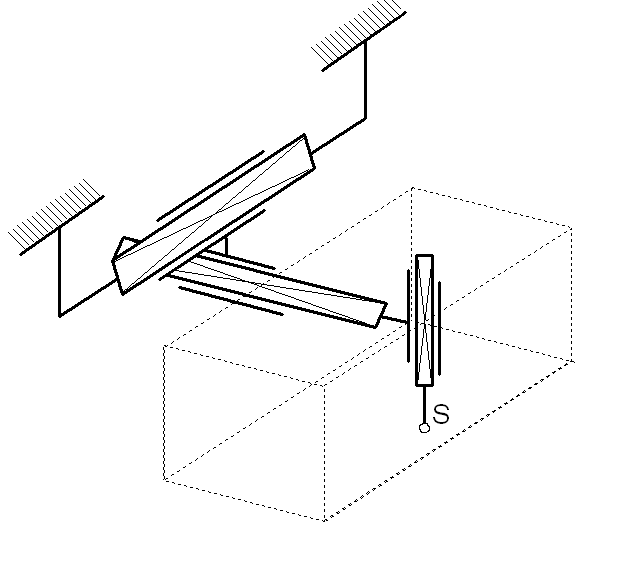 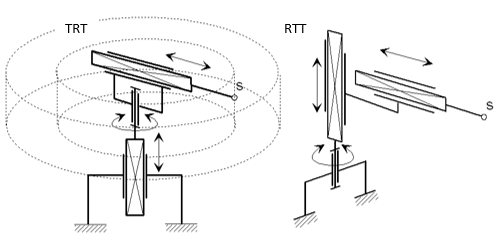 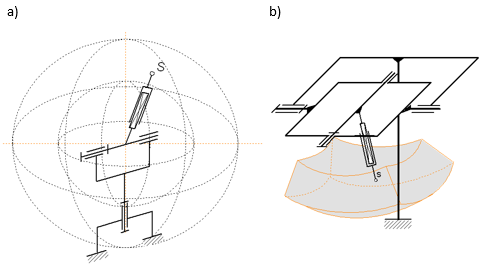 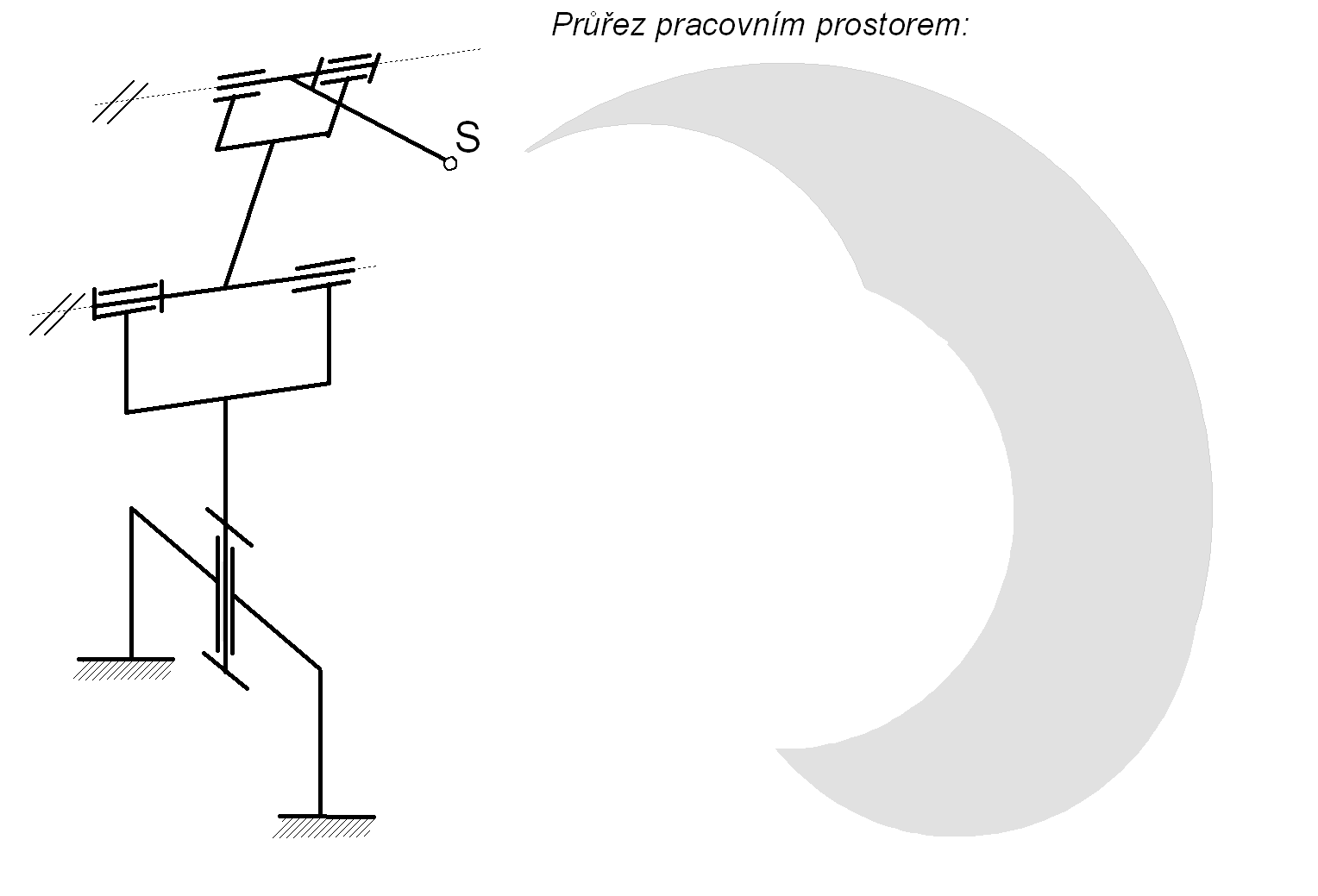 Základní typy polohovacího ústrojí PR - opakování
RRT
TRR
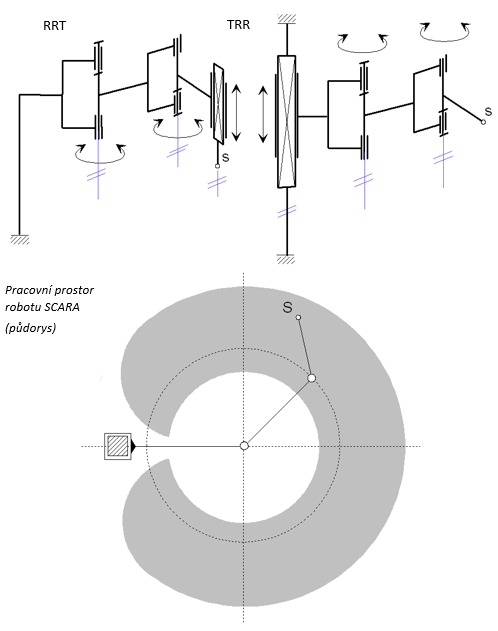 Literatura
NOVOTNÝ, František, Vlastimil HOTAŘ, Marcel HORÁK, Marie STARÁ a Michal STARÝ. Úvod do automatizace a robotizace ve strojírenství [online]. Liberec: Technická univerzita v Liberci, 2020 [cit. 2021-10-19]. ISBN 978-80-7494-545-8. Dostupné z: https://etul.publi.cz/book/1275-uvod-do-automatizace-a-robotizace-ve-strojirenstvi.